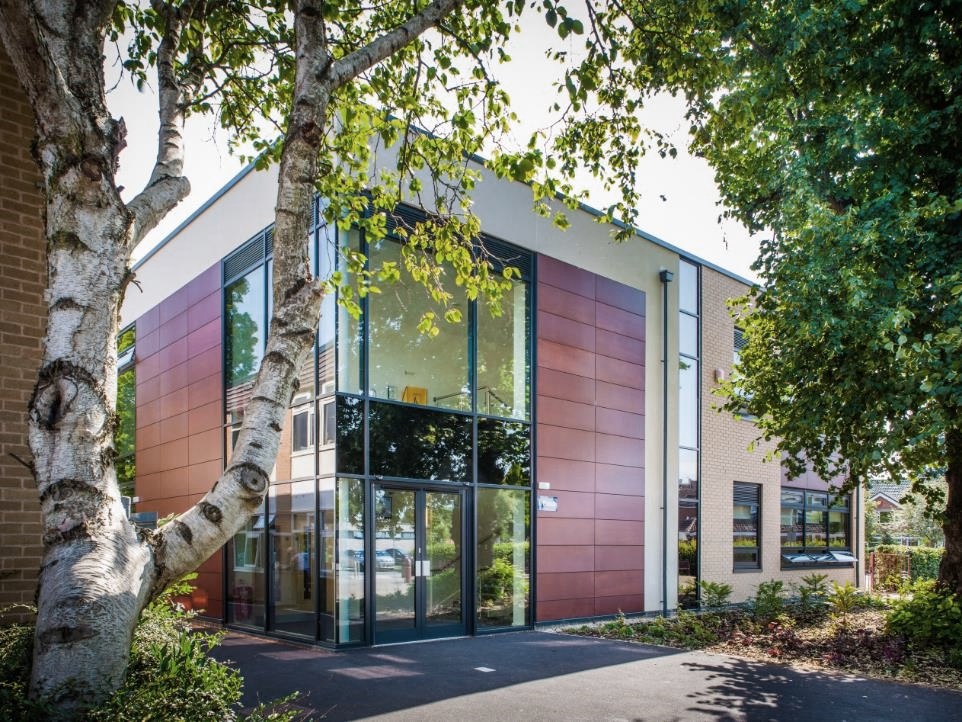 Welcome
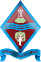 THE ECCLESBOURNE SCHOOL
Information and Options Evening 2024
Year 9 Senior Section to date
Weekly quiz with reward
Photography competition
Hindu temple trip
Football & Hockey team
House chess competition
Ten pin bowling reward
Musical performances
House plays
V&A challenge
Enterprise day
Army visit
Summer Reward challenge
GCHQ Languages competition
Team building trip to Lea Green
Serving at Community Tea Party
Girls football team
Blues Programme
Padley centre donations
Student council met Pauline Latham
Form tutor reps met Gez Kinsella
Year 9 Senior Section upcoming
Visit to Beth Shalom
Prevent training
Chelsea’s story 
Outward Bound trip Wales
Shakespeare festival
Stars in your eyes
Mock trial 
Residential trip to PGL Caythorpe court
End of Year exams (June)
Pastoral Team
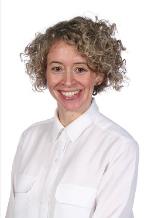 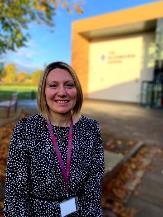 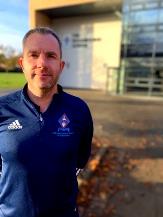 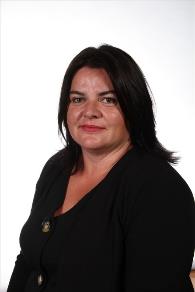 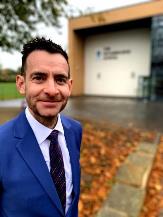 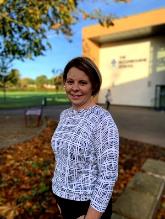 Mrs Green 
Head of Diversity, Equality, and Inclusion​
Mrs Dodson
Head of Year 11
Mr Sellers
Head of Year 10
Mrs Ourabi
Head of Pastoral and DSL​
Mr Duncker-BrownHead of Upper School
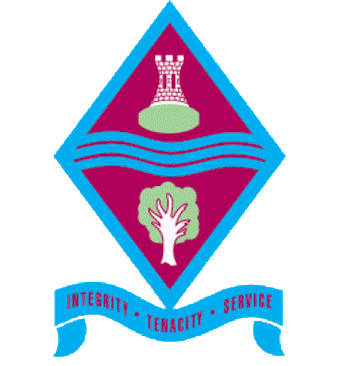 Mrs Stott
Head of Year 9
Pastoral Team
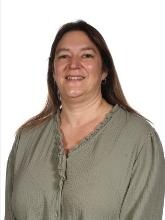 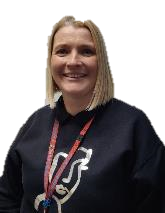 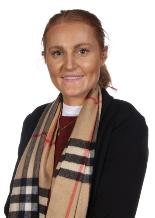 Mrs Laughlin 
Progress Leader ​
Mrs Parry 
Progress Leader ​
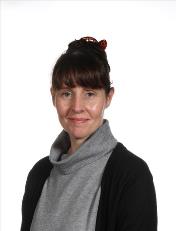 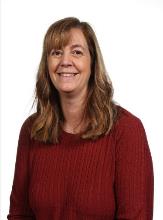 Miss Piper 
Progress Leader and Anti-Bullying Lead​
Mrs Tanser
Pastoral Support and School Nurse​
Mrs Monk 
Pastoral Support and Attendance Officer​
Timeline 2024
23rd January		Year 9 Tutors interview their students

25th January		Parents’ Evening 4.30-7.00pm – 9B, 9C, 9L & 9R

30th January		Year 9 Tutors interview their students

1st February 		Parents’ Evening 4.30-7.00pm – 9E, 9N, 9U & 9S

2nd February 		Tutors submit student options

W/b 5th February	Pastoral Team interviews where required

9th February		Final Options choices submitted
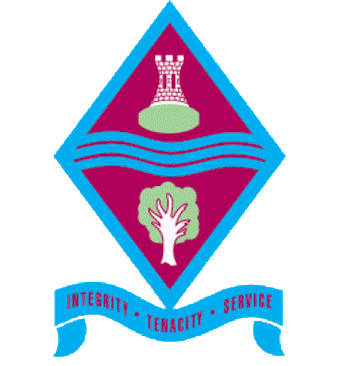 Vision & Aims
A broad and balanced curriculum that develops the knowledge and skills pupils need to thrive now and for a fulfilling future
Develop pupils’ resilience and confidence in themselves and their capacity for growth
Ensure pupils feel valued, value others and learn to work together to make a positive contribution
Ensure pupils stay safe and healthy in mind and body
Develop creativity in an innovative learning environment
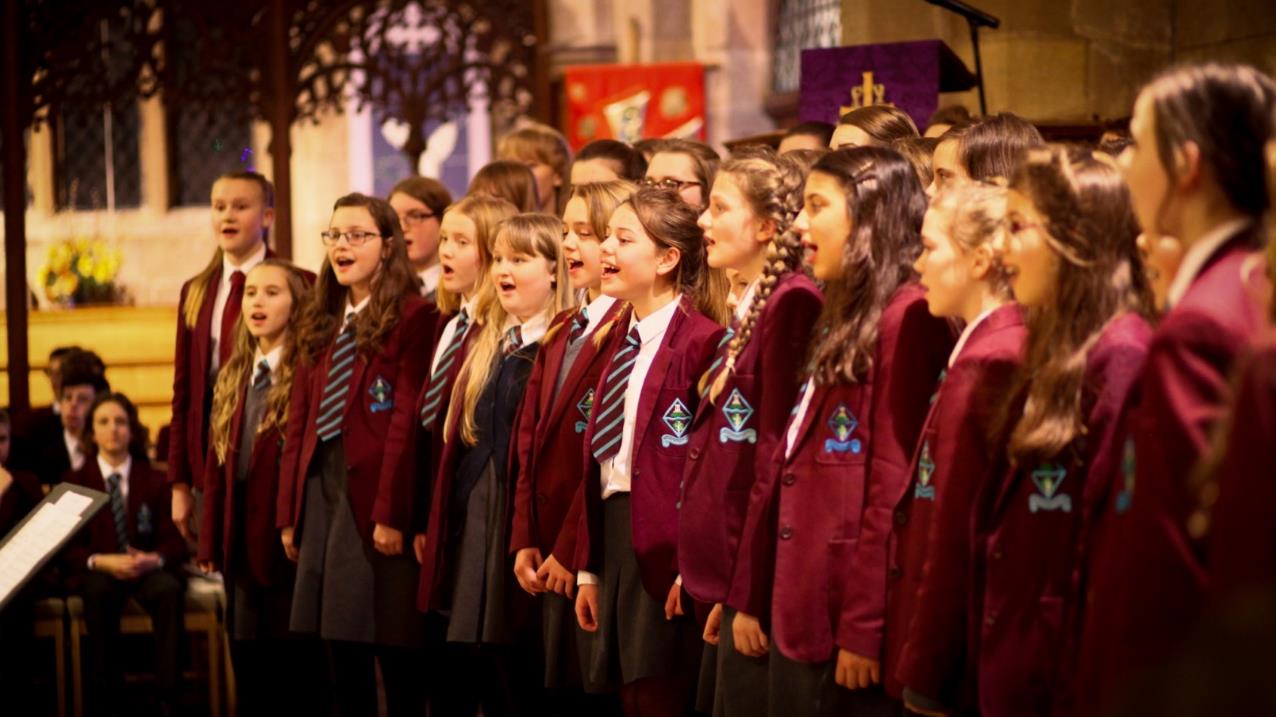 Appreciate the spiritual, moral, social and cultural richness of the world at large
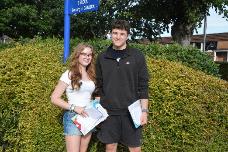 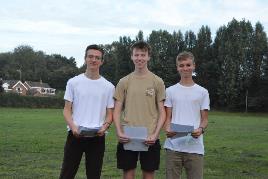 GCSE Performance
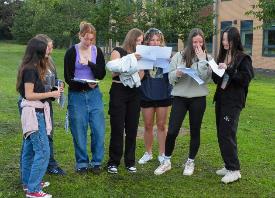 Results - Year 11
Derbyshire Ranking
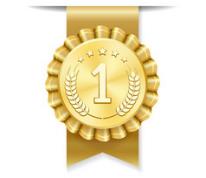 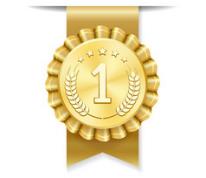 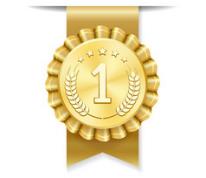 86%
68%
57
Attainment 8
9-4 inc E & M
9-5 inc E & M
The Times Parent Power Survey
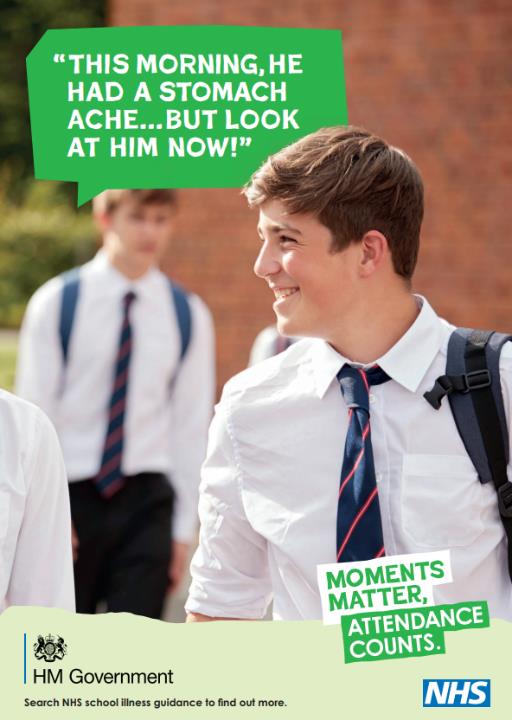 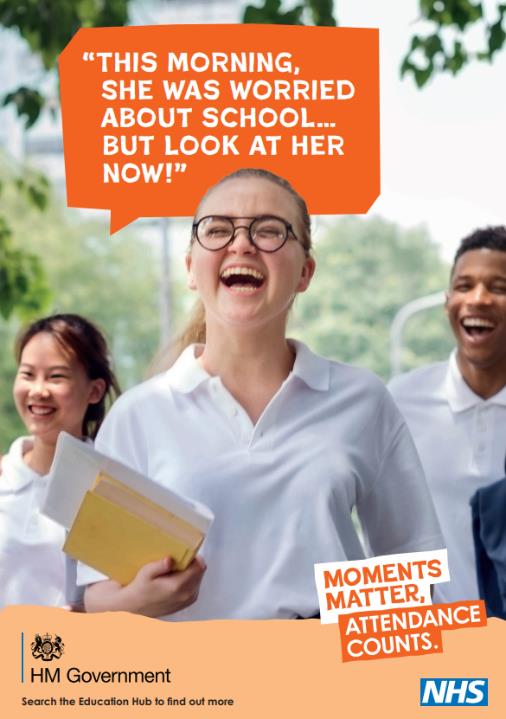 Attendance
The link between attendance and attainment: 
In 2018/19, just 40% of persistently absent (PA) children in KS2 achieved expected KS2 standards, compared with 84% of pupils who were regular attenders. 
36% of PA children in KS4 got 9 to 4 in their English and maths GCSEs, also compared with 84% of regular attenders.1
It’s never too late to benefit from good attendance: 
More than half (54%) of pupils who were PA in Year 10 and then rarely absent in Year 11, passed at least 5 GCSEs, compared to 36% of pupils who were persistently absent in both years.2
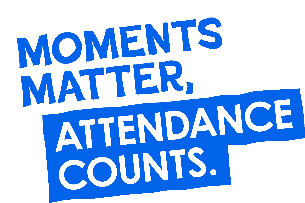 Attendance
Attendance is important for more than just attainment: 
Regular school attendance can facilitate positive peer relationships, which is a protective factor for mental health and wellbeing.3






1: The link between absence and attainment at KS2 and KS4, Academic year 2018/19 – Explore education statistics – GOV.UK (explore-education-statistics.service.gov.uk)
2: Missing Children, Missing Grades | Children's Commissioner for England (childrenscommissioner.gov.uk)
3: Mental Health and Attendance at School (Chapter 1) - Mental Health and Attendance at School (cambridge.org)
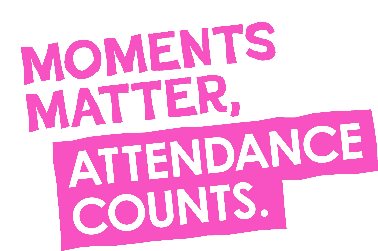 Our principles
A broad and balanced curriculum that develops the knowledge and skills students need to thrive now and for a fulfilling future
To meet the learning needs of all students
To give choice over the subjects students choose to study
To have high expectations for all students so that you all achieve well
GCSE and BTEC Courses and Grading
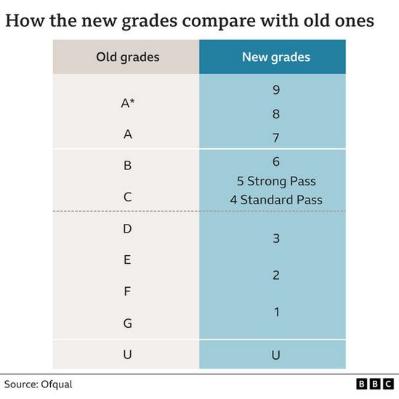 All subjects graded 1 to 9.
All subjects have terminal exams.
Coursework in some subjects; especially BTECs.
Marks awarded for accurate spelling, punctuation and grammar in a range of subjects.
GCSEs are challenging; lots of content and rigour.
Only a few subjects have Higher and Foundation Tiers.
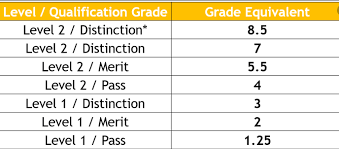 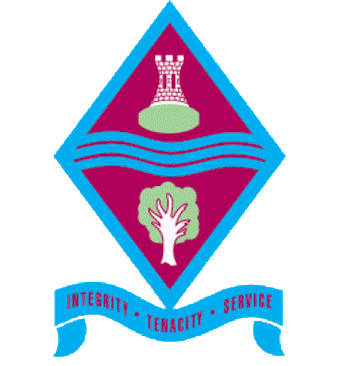 The English Baccalaureate
The government expects that the English Baccalaureate is to be the default option for all students, but that schools should be able to determine the small minority of students for whom taking the whole EBacc is not appropriate. 

The Ebacc consists of:
English 
Mathematics
Combined or Separate Sciences
French, German or Spanish
Geography or History
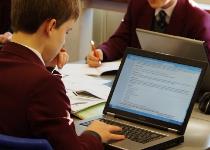 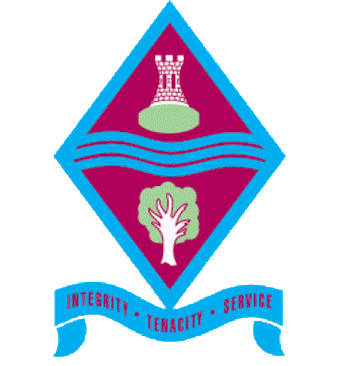 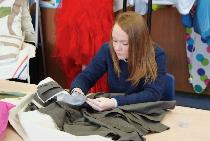 Ecclesbourne 14+ GCSE Options
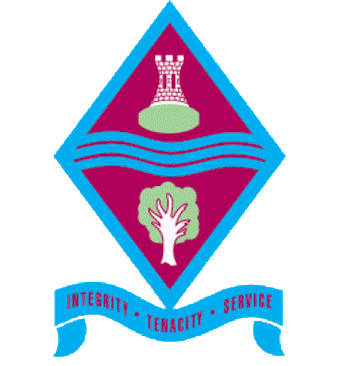 Separate Science Route
Ecclesbourne Options – Separate Science RouteCompulsory Curriculum – Learning Hours
English & English Literature
YEAR 10
3 hours English
4 hours Maths
5 hours Science
1 hour PDC
1 hour PE



TOTAL= 14 hours
YEAR 11
4 hours English
4 hours Maths
7 hours Science
1 hour PDC
1 hour PE
1 hour Study/ Enrichment

TOTAL= 18 hours
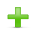 Mathematics
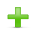 Separate Science
(Biology, Chemistry & Physics)
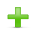 Core PE & PDC/RE
Core 1
Compulsory Curriculum
Ecclesbourne Options – Separate Science RouteCompulsory Curriculum – Core PE/RS/PDC
Religious Education, Personal Development & Citizenship
Drugs and Health Education 
Sex and Relationships
Careers 
RE - Ethics 
Physical Education
Enrichment 
1 hour of Thursday afternoon in Year 11 is either a Study Period or Duke of Edinburgh award.
English & English Literature
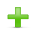 Mathematics
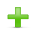 Separate Science
(Biology, Chemistry & Physics)
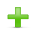 Core PE & PDC/RE
Core 1
Compulsory Curriculum
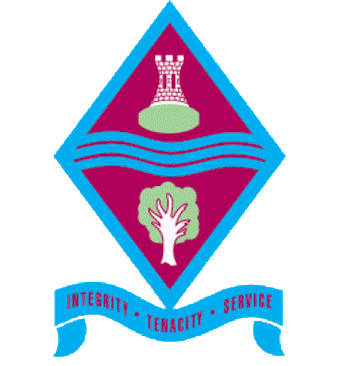 Ecclesbourne Options – Separate Science RouteCore 2 Humanities and Languages – Learning Hours
English & English Literature
YEAR 10
3 hrs MFL
3 hrs Humanities

YEAR 11
2 hrs MFL
2 hrs Humanities
French or German or Spanish
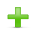 Mathematics
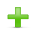 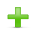 Separate Science
(Biology, Chemistry & Physics)
History or Geography
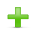 Core PE & PDC/RE
Core 1
Compulsory Curriculum
Core 2
Humanities and Languages
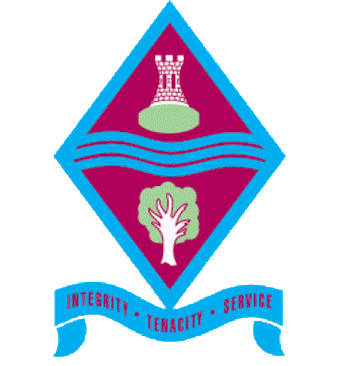 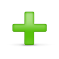 Ecclesbourne Options – Separate Science Route2 Free Choices – Learning Hours
Art & Design 
Drama
Music
GCSE PE
French
German
Spanish
Business 
BTEC ICT
Cambridge National Sports Science


Computer 
     Science
Food & Nutrition
Design Technology; Res Mat, Graphics, Textiles
Religious Studies 
History
Geography
BTEC Health & Social Care
English & English Literature
2 Further Subjects
French or German or Spanish
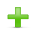 Mathematics
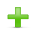 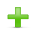 Separate Science
(Biology, Chemistry & Physics)
History or Geography
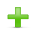 Core PE & PDC/RE
Year 11
2 hrs Free Option 1
2 hrs Free Option 2
Year 10
3 hrs Free Option 1
3 hrs Free Option 2
2 Free Choices
Core 1
Compulsory Curriculum
Core 2
Humanities and Languages
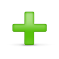 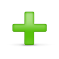 Ecclesbourne 14+ GCSE Options
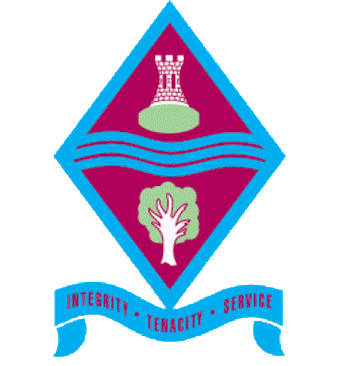 Combined Science; Trilogy Route
Ecclesbourne Options – Combined Science RouteCompulsory Curriculum – Learning Hours
English & English Literature
YEAR 10
3 hours English
4 hours Maths
5 hours Science
1 hour PDC
1 hour PE



TOTAL= 14 hours
YEAR 11
4 hours English
4 hours Maths
7 hours Science
1 hour PDC
1 hour PE
1 hour Study/
    Enrichment

TOTAL= 18 hours
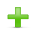 Mathematics
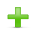 Combined Science
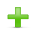 Core PE & PDC/RE
Core 1
Compulsory Curriculum
Ecclesbourne Options – Combined Science RouteCompulsory Curriculum – Core PE/RS/PDC
Religious Education, Personal Development   & Citizenship
Drugs and Health Education 
Sex and Relationships
Careers 
RE - Ethics 
Physical Education
Enrichment 
1 hour of Thursday afternoon in Year 11 is either a Study Period or Duke of Edinburgh award.
English & English Literature
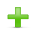 Mathematics
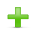 Combined Science
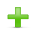 Core PE & PDC/RE
Core 1
Compulsory Curriculum
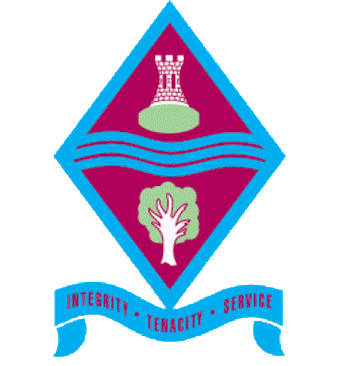 Ecclesbourne Options – Combined Science RouteCore 2 Humanities and Languages – Learning Hours
English & English Literature
YEAR 10
3 hrs Humanities

YEAR 11
2 hrs Humanities
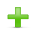 Mathematics
History or Geography
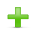 Combined Science
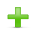 Core PE & PDC/RE
Core 1
Compulsory Curriculum
Core 2
Humanities
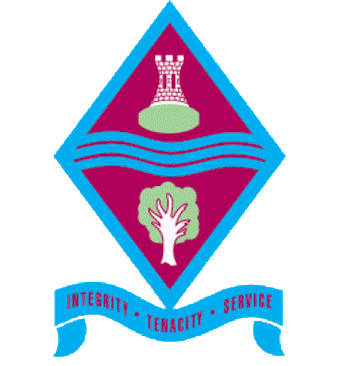 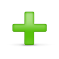 Ecclesbourne Options – Combined Science Route3 Free Choices – Learning Hours
Art & Design 
Drama
Music
GCSE PE
French
German
Spanish
Business 
BTEC ICT
Cambridge National Sports Science


Computer 
     Science
Food & Nutrition
Design Technology; Res Mat, Graphics, Textiles
Religious Studies 
History
Geography
BTEC Health & Social Care
English & English Literature
3 Further Subjects
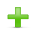 Mathematics
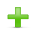 History or Geography
Combined Science
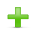 Core PE & PDC/RE
Year 10
3 hrs Humanities*
3 hrs Free Option 1
3 hrs Free Option 2
3 hrs Free Option 3
Year 11
2 hrs Humanities*
2 hrs Free Option 1
2 hrs Free Option 2
2 hrs Free Option 3
3 Free Choices
Core 1
Compulsory Curriculum
Core 2
Humanities
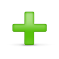 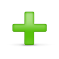 Options and Balance
Remember students should aim for balance  and choose subjects that reflect their interests and aptitude
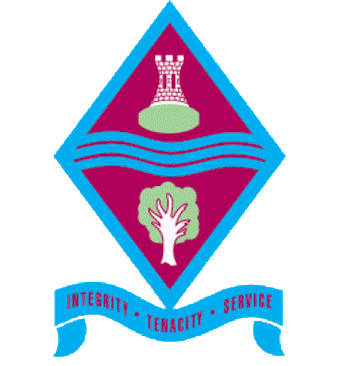 Options | Ecclesbourne School
Learning Support Option
Why might the workload be too heavy in Years 10 and 11?
How to reduce the workload?
LEARNING SUPPORT OPTION
Reinforce learning in all subject areas.
Support coursework.
Additional work on literacy and numeracy skills.
GCSEs are a big step up in terms of expectations.
There is pressure from coursework and final examinations.
Too much for some students.
Who? 
Some students, but possibly not all, who currently having help in the Learning Support Faculty.  

Learning Support have made recommendations.
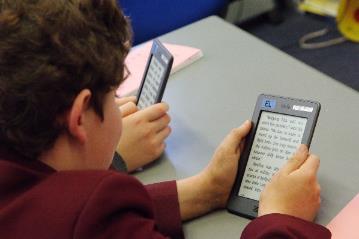 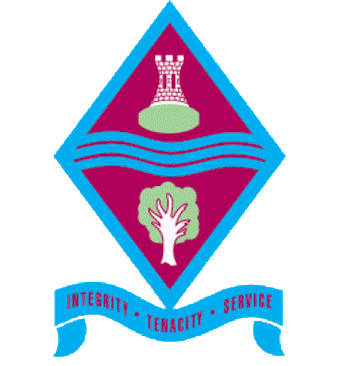 No need to worry
There will be lots of help and advice from the Pastoral Team.
We will offer advice to ensure options do not close down future career choices or opportunities for further study.
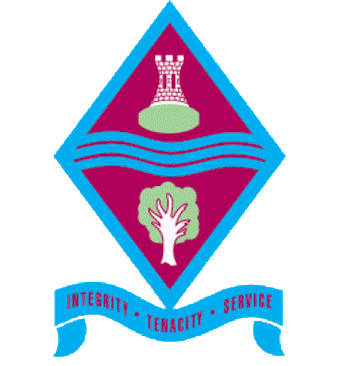 There is plenty of help available!
Students can talk to:
Form Tutor
Head of Year
Staff in Senior Section
Staff in Upper School Office
Careers Team
Parents:
If you need help, or just want to talk through options with us then don’t hesitate to pick up the phone and give us a ring or drop us an email.
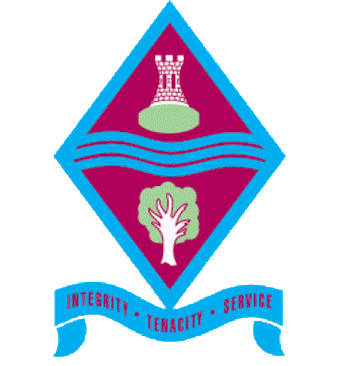 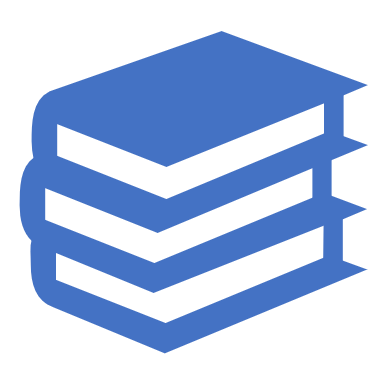 AQA GCSE Business
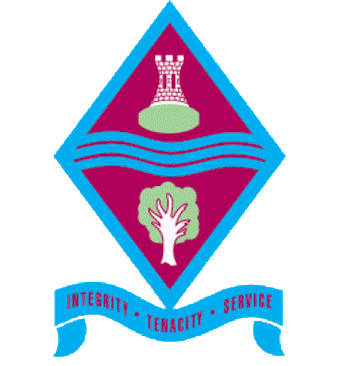 Why choose GCSE Business?
A subject that relates to the world that you live in and are an active part of the business community as a consumer of goods and services sold by businesses.
You will learn business concepts and theories that you can then apply to a real business situation.
For example, you will learn about the different sorts of business types that someone could set up and then apply it to a specific situation.
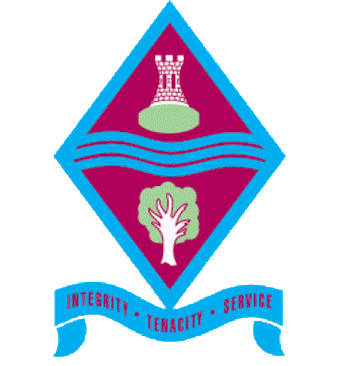 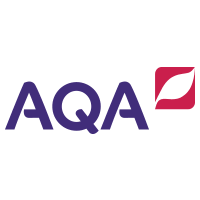 GCSE Business- Route through the whole course
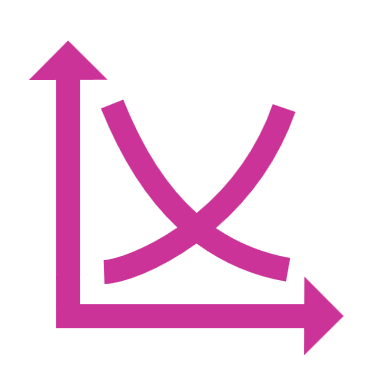 Globalisation
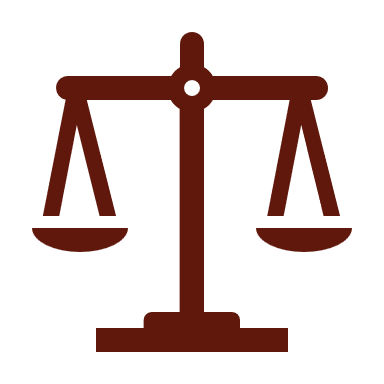 Technology
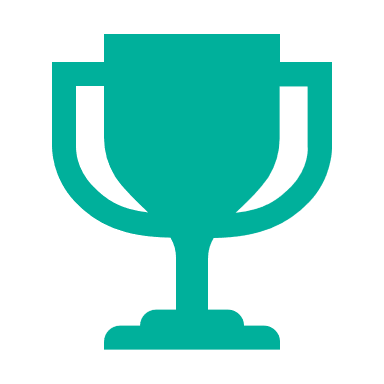 Revision
Economic climate
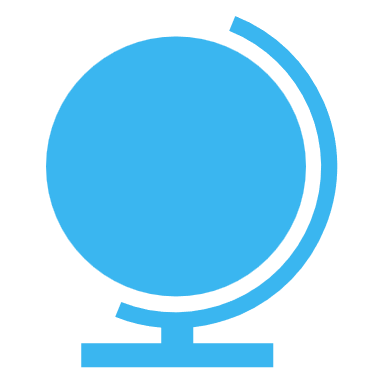 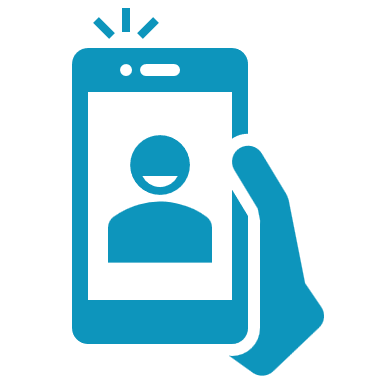 Influences on business
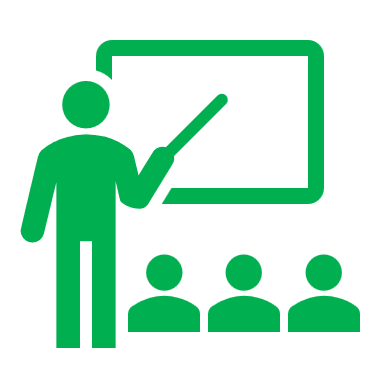 Paper 1
Competitive environment
Paper 2
Legislation
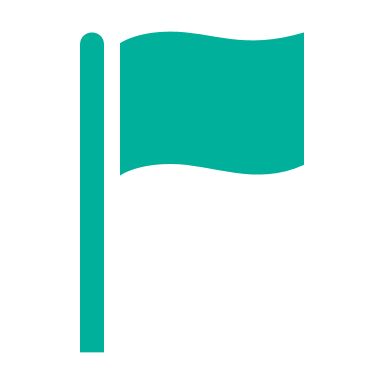 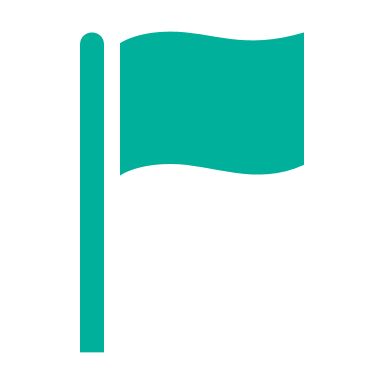 POST 16
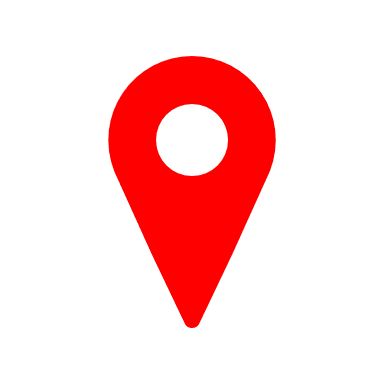 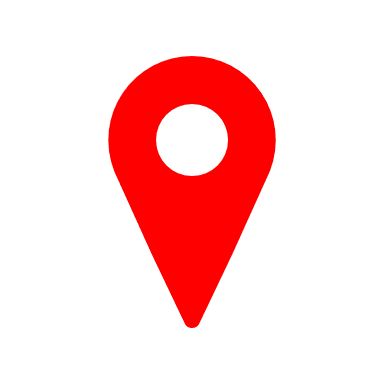 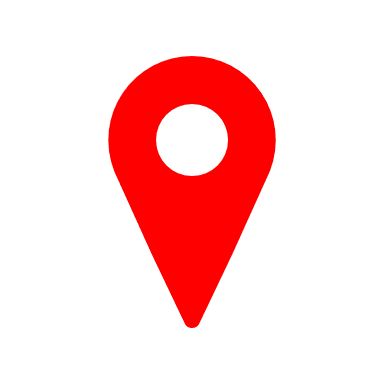 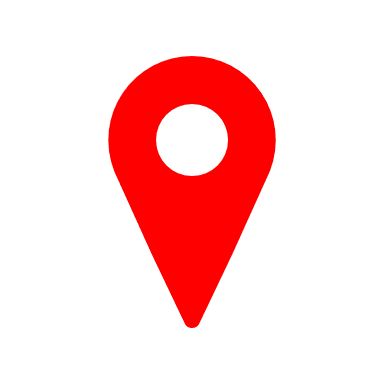 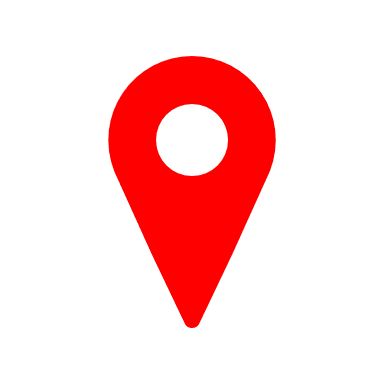 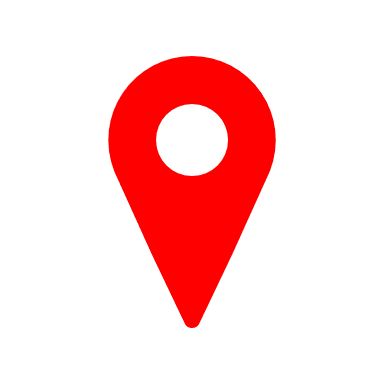 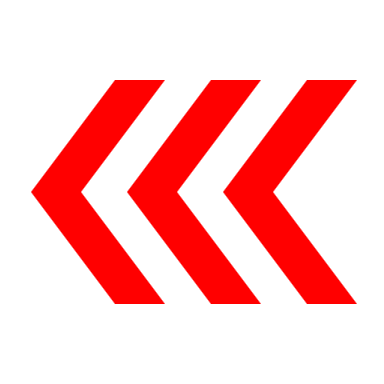 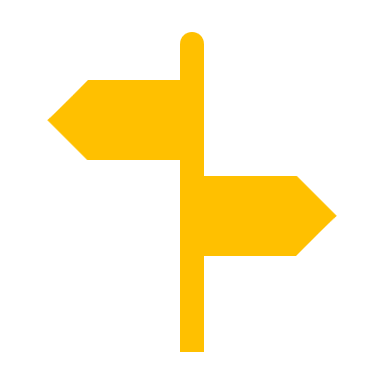 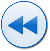 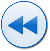 Cash flow
Sources of finance
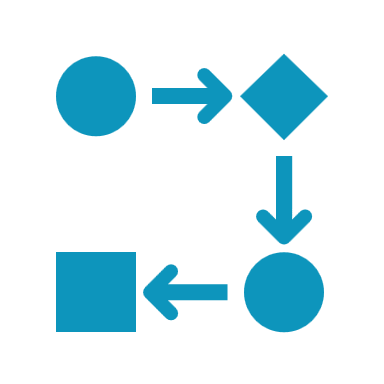 Financial calculations
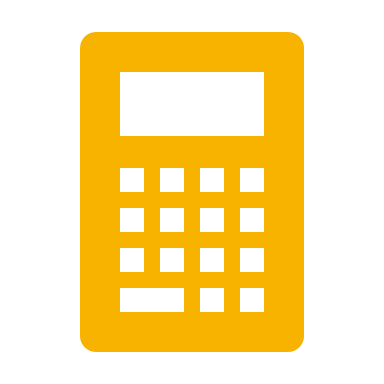 Interest rates
Financial performance
Mock exam
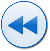 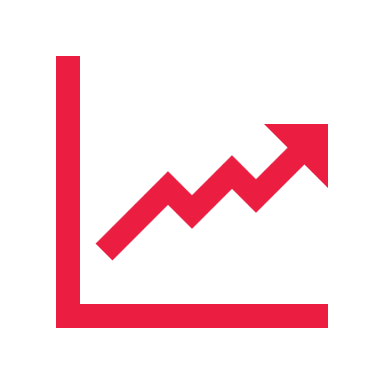 Finance
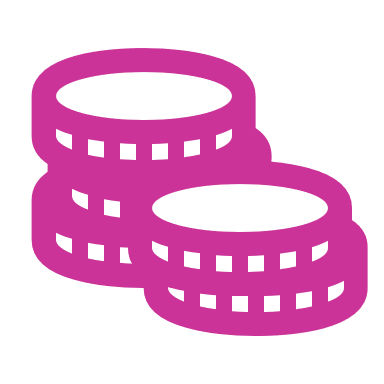 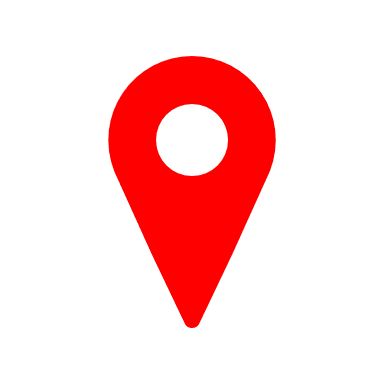 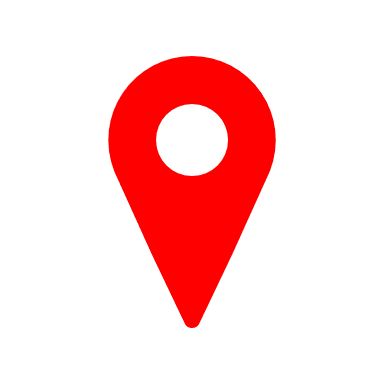 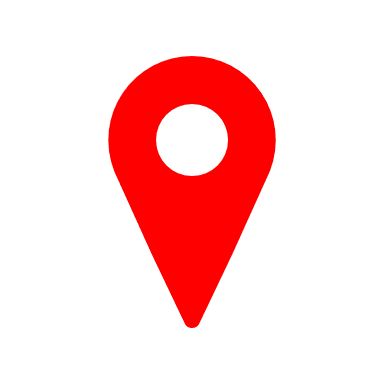 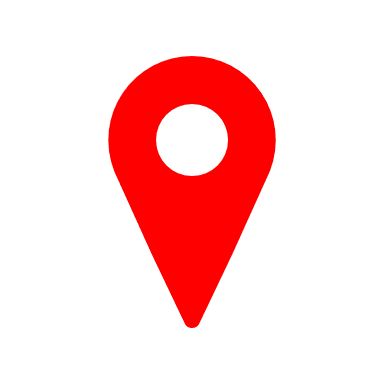 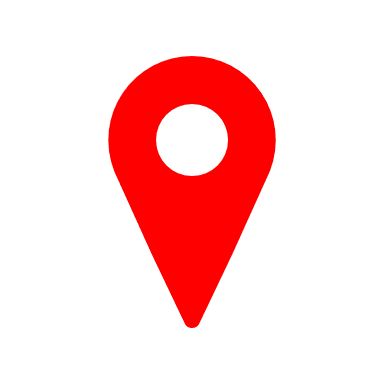 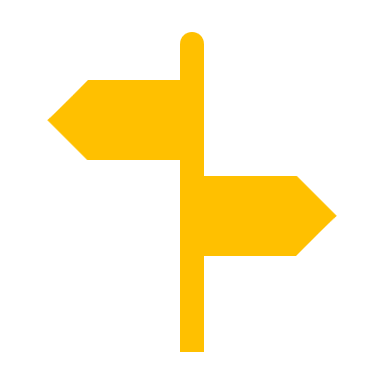 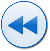 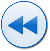 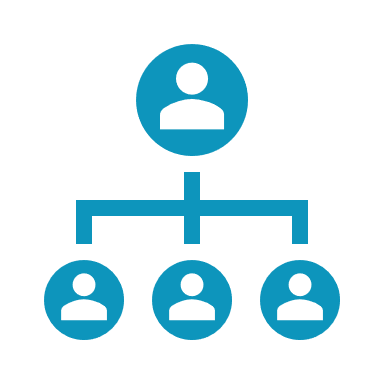 Human resources
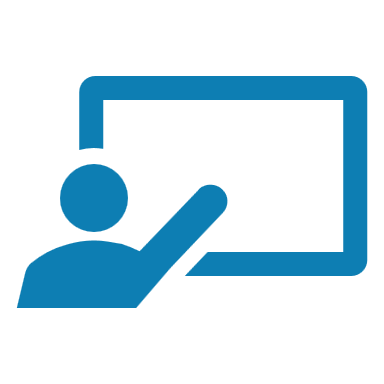 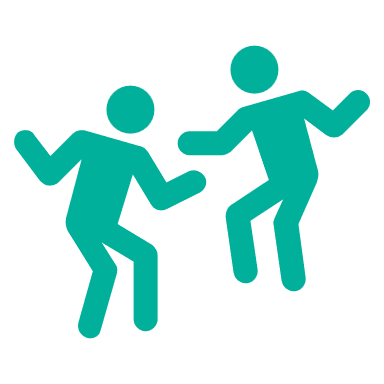 Recruitment & selection
Training
YEAR 11
Motivating employees
Year 10 exam
Organisational structures
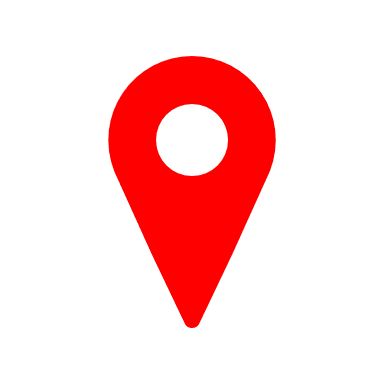 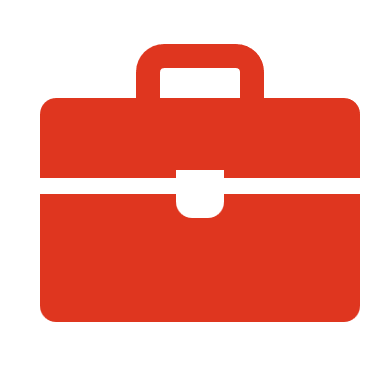 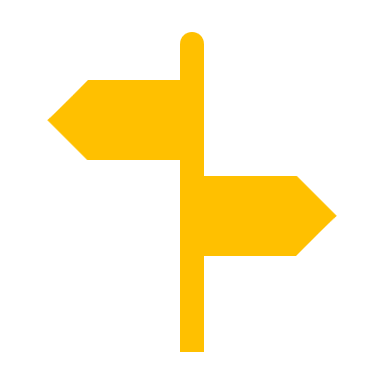 Marketing Mix
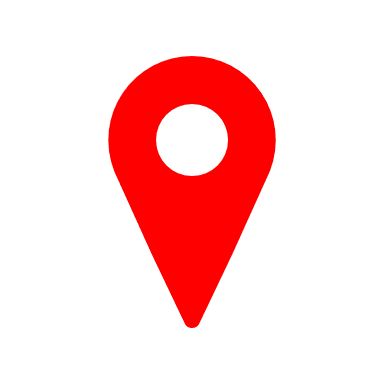 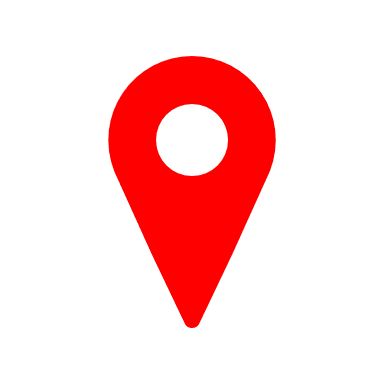 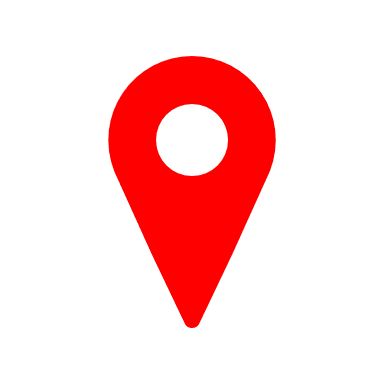 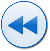 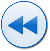 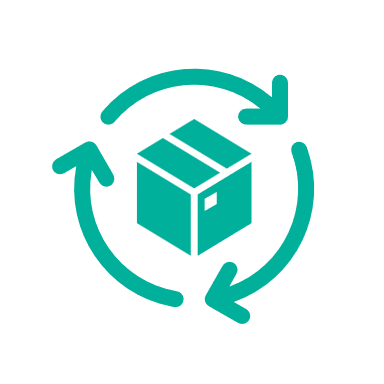 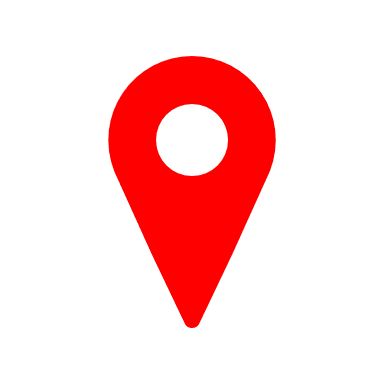 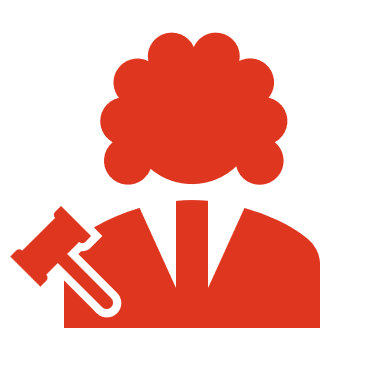 Environmental considerations
Marketing
Customer service
Understanding customers
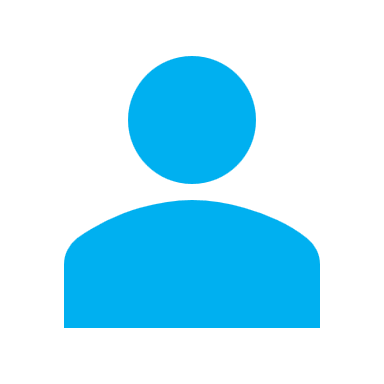 Ethical considerations
Segmentation
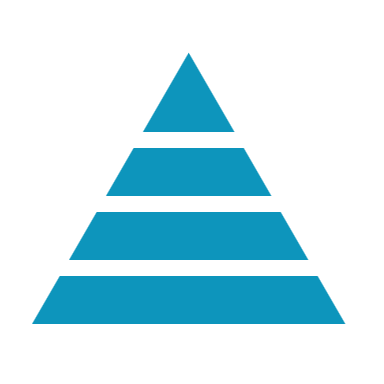 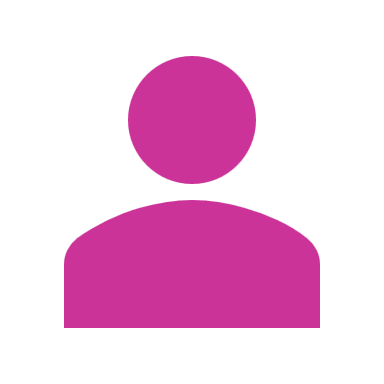 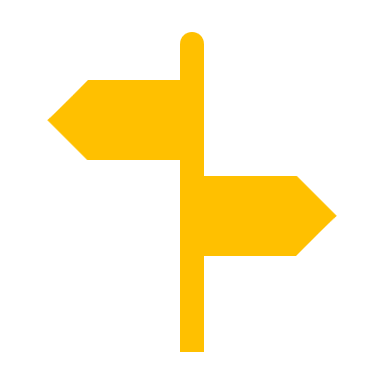 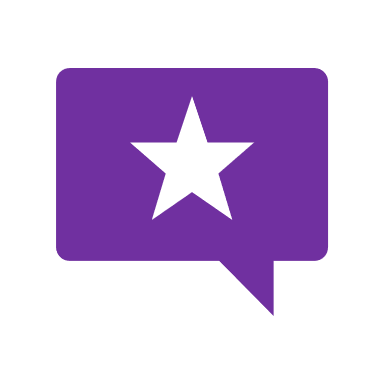 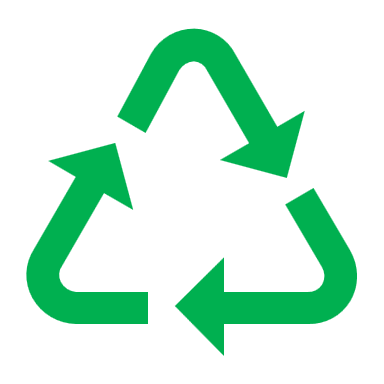 Concept of quality
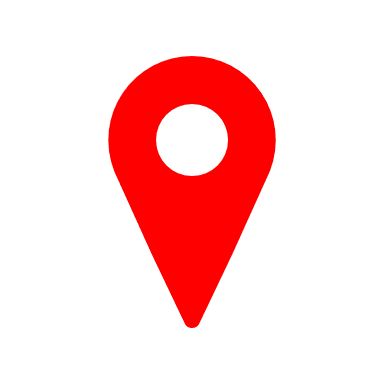 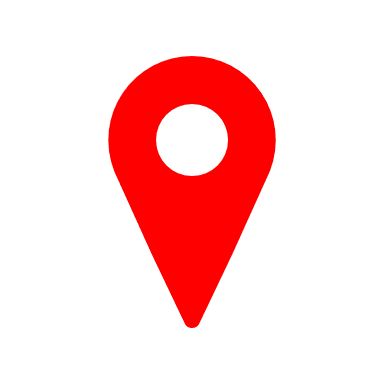 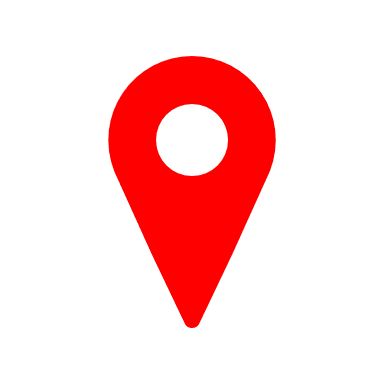 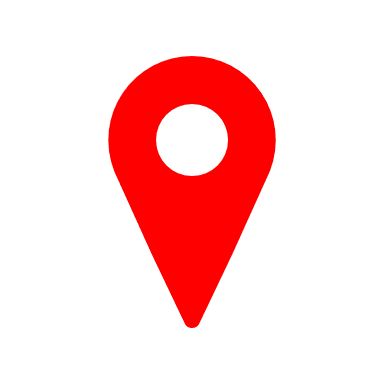 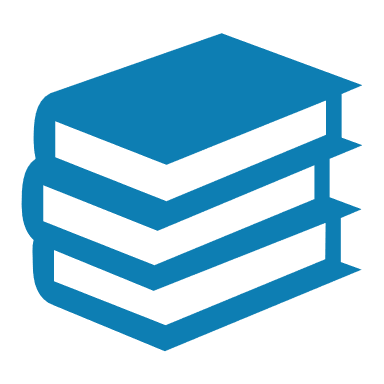 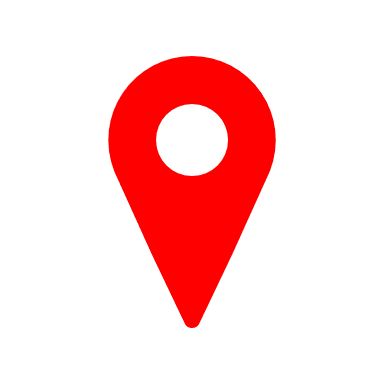 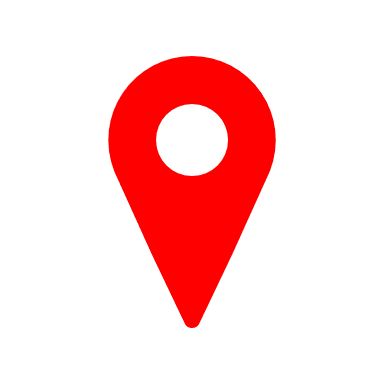 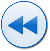 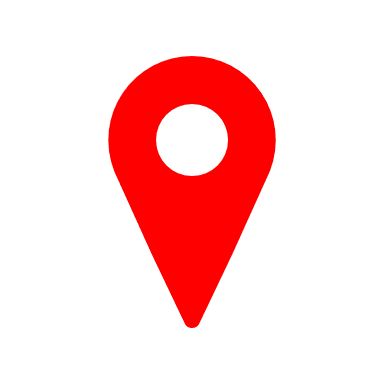 Market research
Expanding a business
Business Operations
Exchange rates
Business planning
Production processes
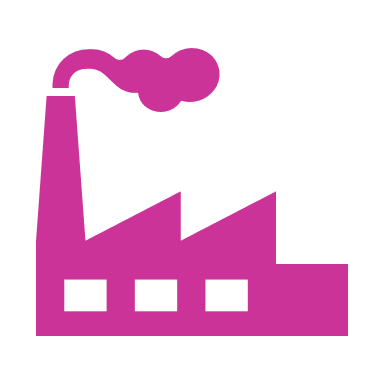 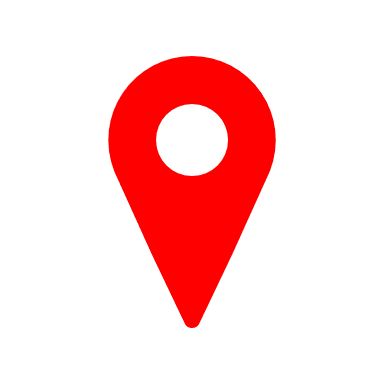 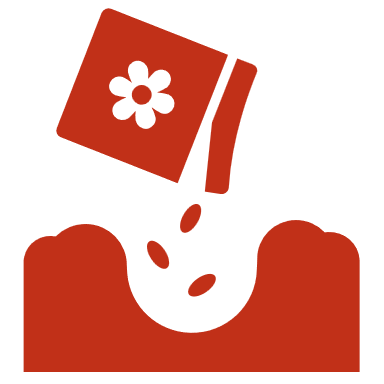 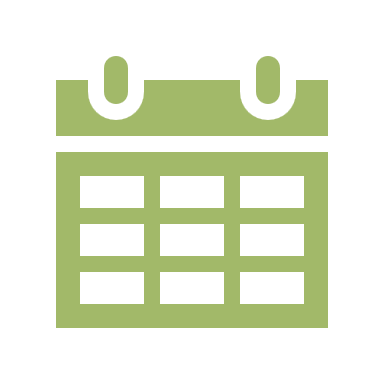 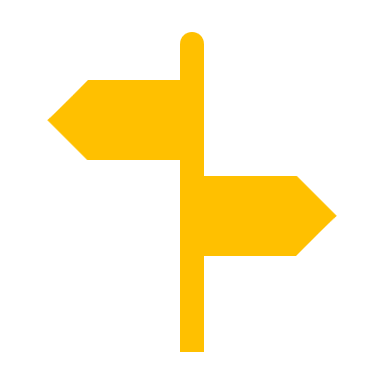 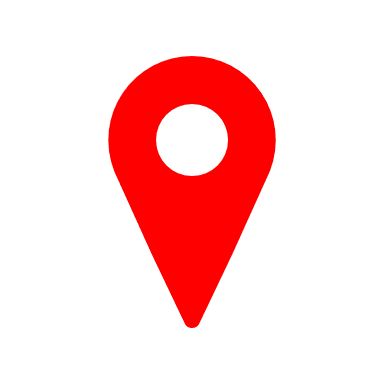 Business location
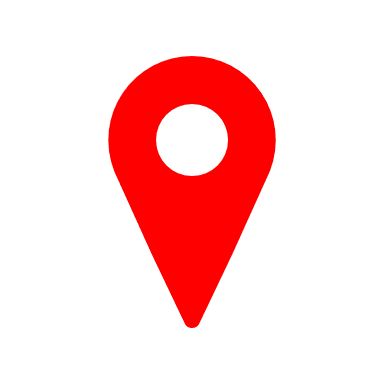 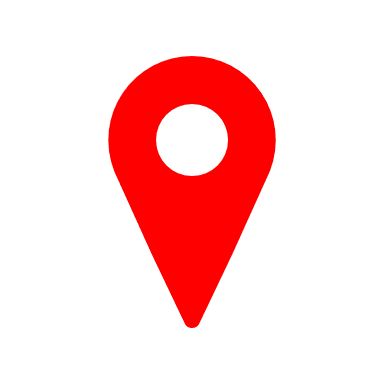 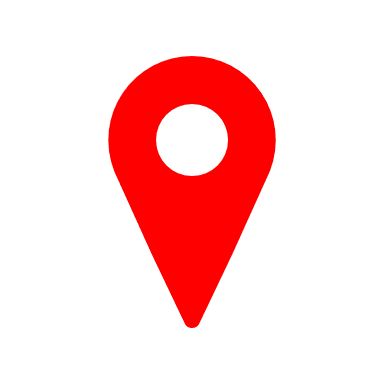 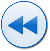 Key
Role of procurement
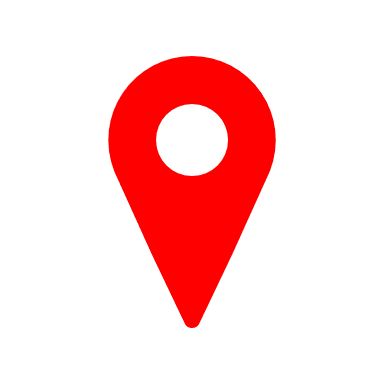 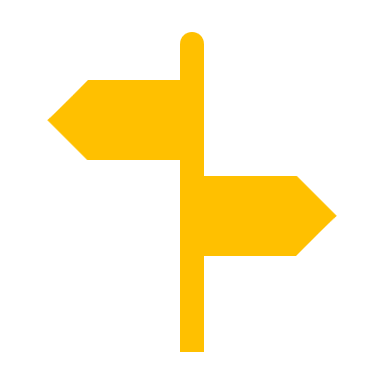 Unit of work
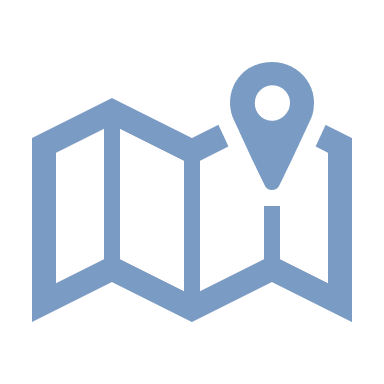 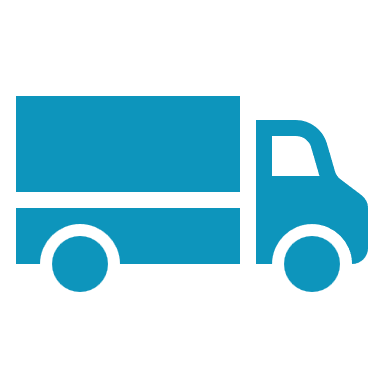 Business in the real world
Purpose & nature of business
Aims & objectives
Stakeholders
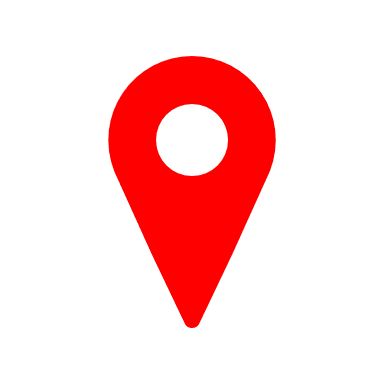 Teaching Topic
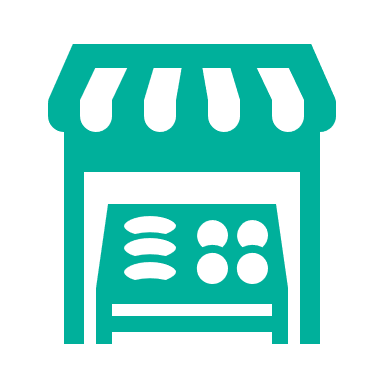 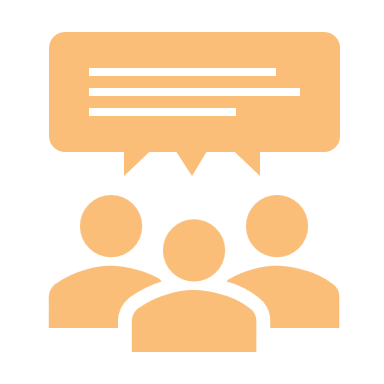 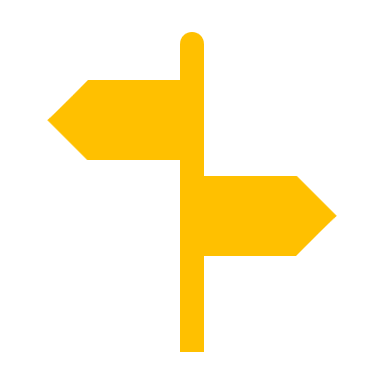 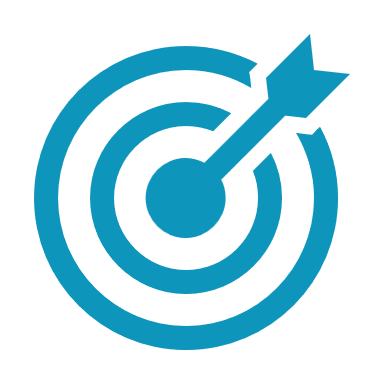 YEAR 10
KS 3
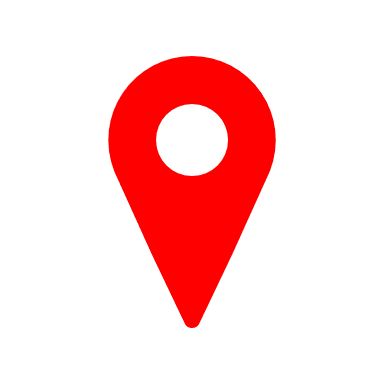 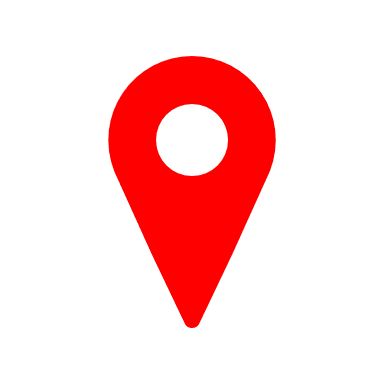 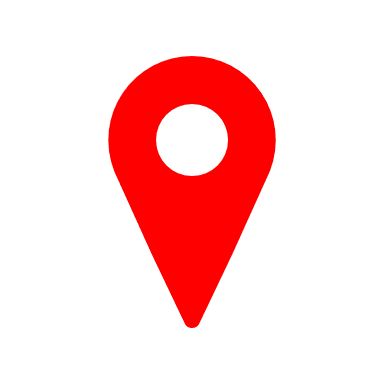 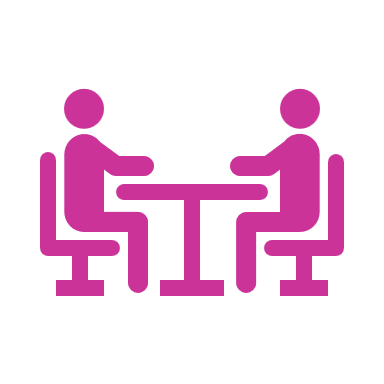 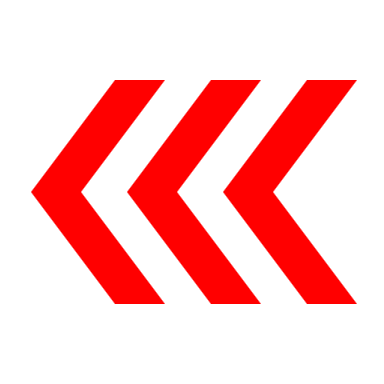 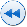 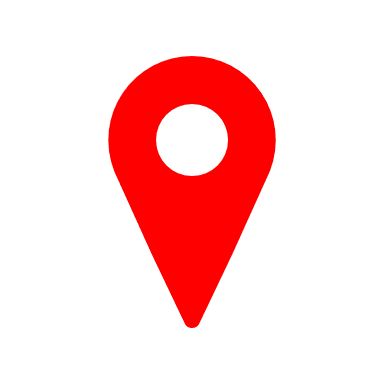 Internal assessment
Business Ownership
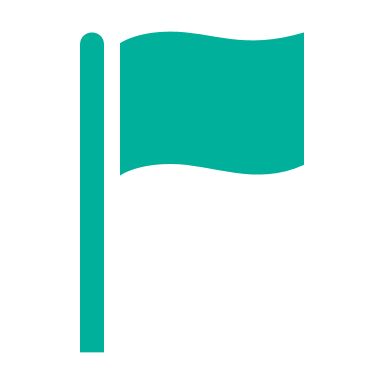 External assessment
Should you pick Business?
Do you enjoy understanding the world around you? 

Would you like to the opportunity to explore theories and concepts in the most relevant way, through the context of events in the business and economic world? 

Are you a critical thinker?
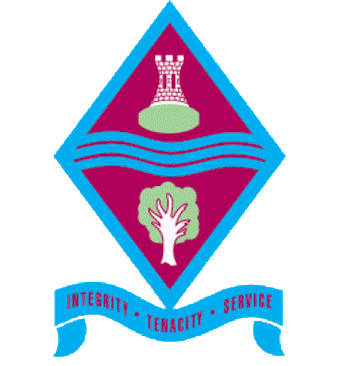 How is the course examined?
You will take 2 examination papers of 1 hour and 45 minutes each.

The structure is the same for both, a mix of multi-choice, short and longer questions. The longest are 9 and 12 mark questions.
In these you will look at choices a business could make and show that you can see the relevance of both and make a reasoned decision.
For example, you may be asked whether a business should recruit a worker for a new role from inside or outside the business.

Paper 1 
Business in the real world • Influences on business • Business operations • Human resources 

Paper 2 
Business in the real world • Influences on business • Marketing • Finance
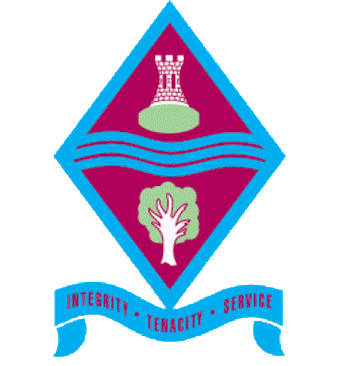 Find out more:
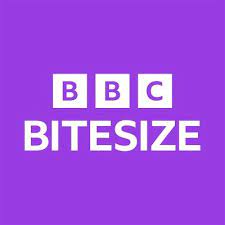 GCSE & A Level Teacher of Business – Miss Mooney (F3) 
lmooney@ecclesbourne.derbyshire.sch.uk

Head of Business & Economics – Mrs Taylor (Sixth Form Centre)
KGTaylor@ecclesbourne.derbyshire.sch.uk
BTEC Tech Award
Health and Social Care
(Level 2)
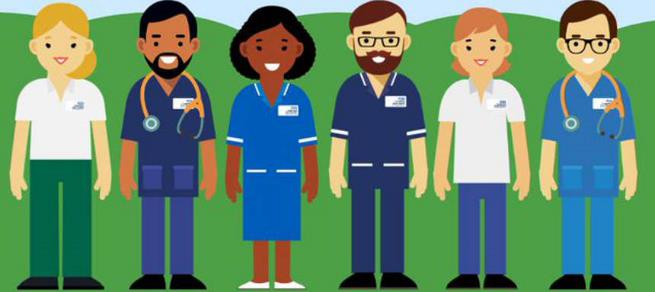 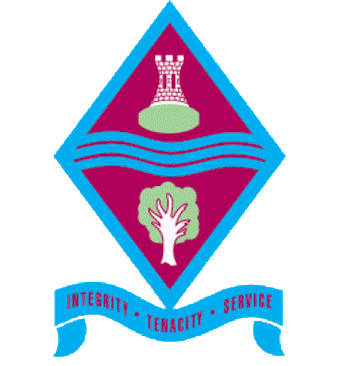 Why might you choose to take a BTEC?
The Grades … Distinction*
Distinction
Merit (Level 2)
Pass (Level 2)
Merit (Level 1)
Pass (Level 1)
Course content
Because it involves coursework so there is less emphasis on exam performance
Because it has practical, vocational content
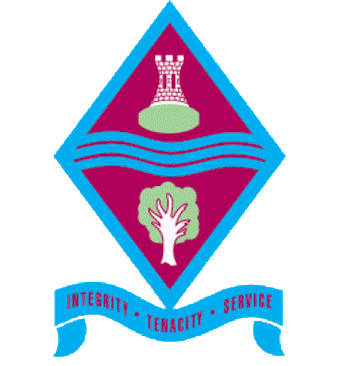 Component 1: Human Lifespan Development
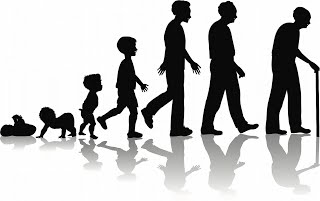 Internally assessed coursework
30% of final grade
Completed during Year 10
Physical, intellectual, emotional and social growth from birth to late adulthood
Factors (e.g. economic, social, physical) which affect human development
Life events and changes such as divorce, bereavement
Support for life events and changes
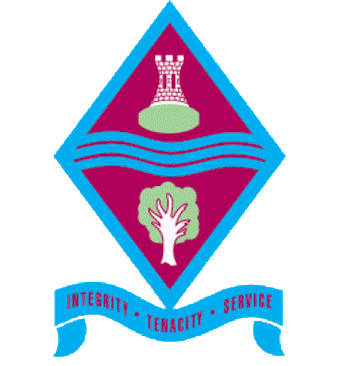 Component 2: Health and Social Care Services and Values
Different health and social care services
Barriers to accessing services (e.g. psychological, physical, economic)
Care Values and how to demonstrate them
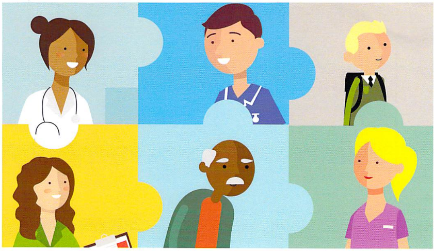 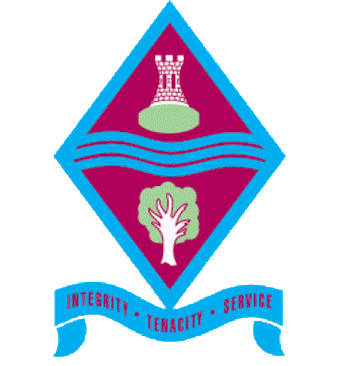 Internally assessed coursework, 30% of final grade completed in Year 11
Component 3: Health and Well-Being
Lifestyle choices and well-being
Health indicators
Measures of health
Treatment plans
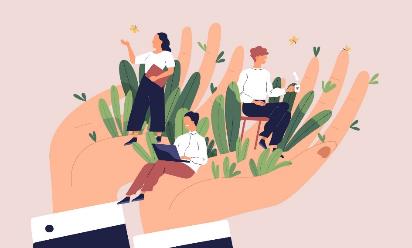 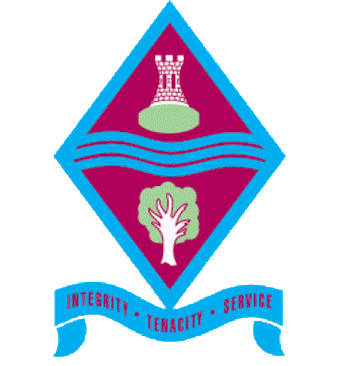 Externally assessed exam in summer of Year 11
40% of final grade
Is this the course for me?
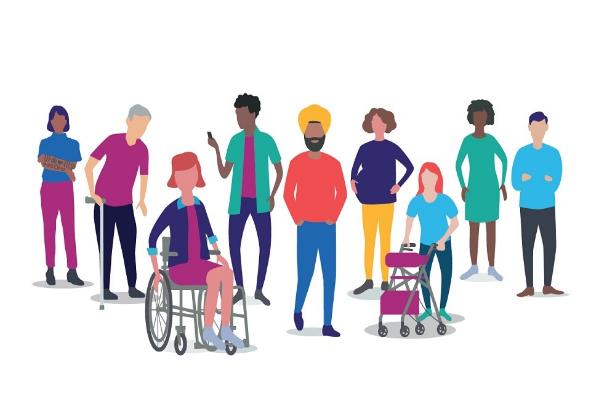 Girls and boys take the subject
If you’re interested in a future career in the Health and Social Care sector this course is extremely valuable
It helps you with meeting deadlines as you get used to doing coursework
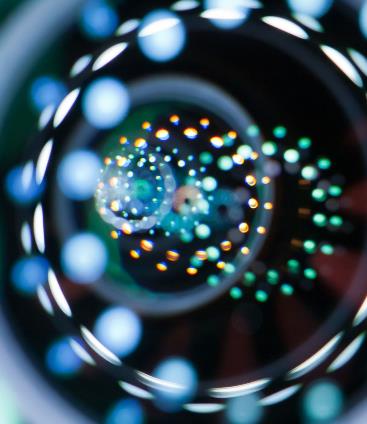 GCSE Design and Technology
Graphics/Resistant Materials
What do all these items have in common?
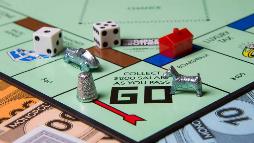 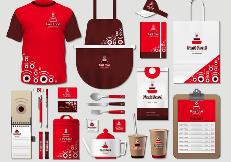 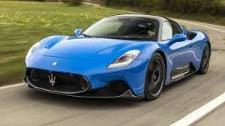 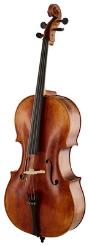 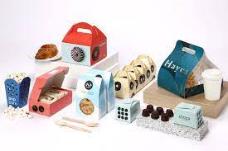 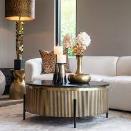 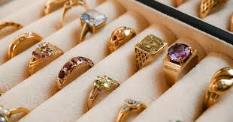 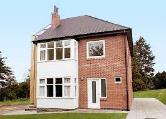 Design and Technology
Both courses- Graphics and Resistant Materials:

Offer an opportunity to apply maths, science and problem solving skills to a range of mini projects and practical work in both Year 10 and 11.
50/50 Split of coursework (NEA) and exam
Exam is sat in the summer at the end of Year 11.
NEA starts in the summer term of Year 10 and runs till Easter of Year 11.
NEA, you get to choose what you design and make from one of three contexts e.g. Storing and securing items for 2023-24.
Cover three main areas in the exam:
Core principles- All materials knowledge
Specialist principles
Design and make principles.
What is D&T – and why do we need it? (youtube.com)
So what is the difference?
Graphics
Resistant Materials
Material focus: Papers and boards and plastics.
CAD: Photoshop, 2D design, TinkerCAD 
Design/projects: Marketing materials, packaging and Point of sale, branding/merch, Interior design models and product design
Material focus: Timbers, plastics and metals.
CAD: TinkerCAD, Fusion 360 and 2D Design
Design/projects: Furniture, storage devices, decorative items, Interior design, engineering, Architecture, Product design.
Project Work:
Graphics Projects:
Resistant Material Projects:
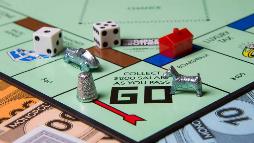 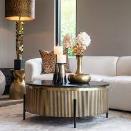 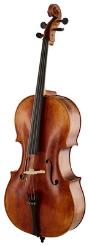 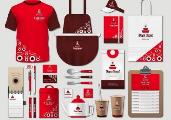 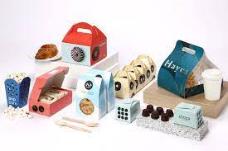 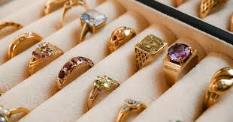 GCSE Computer Science BTEC Tech Award in Digital Information Technology
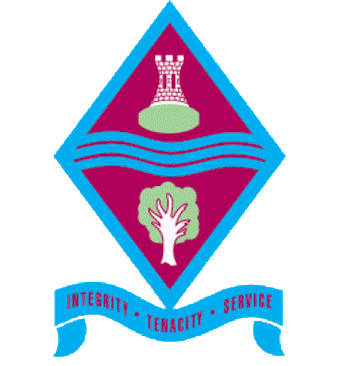 GCSE Computer Science
Learn to program using Visual Basic
Brilliant if you enjoy problem solving and the programming elements of the course
Important if you wish to pursue Computer Science at A Level, wish to study it at University or would like a job which requires programming

100% exam with 2 papers:
Paper 1: Programming
Paper 2: Computer Science Theory
BTEC Tech Award in Digital Information Technology
Learn how to make professional user interfaces in PowerPoint and also how to make complex data models using Microsoft Excel
Brilliant if you enjoy doing coursework rather than just focussing on an exam
Important if you wish to develop your ICT skills further but do not wish to learn how to program.

2 Pieces of course work done in class worth 60% of the final grade
1 theory exam worth 40% of the final grade
GCSE Food Preparation & Nutrition
GCSE Food Preparation and Nutrition aims to equip students with the knowledge, understanding and skills required to cook and apply the principles of food science, nutrition and healthy eating.
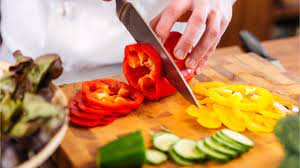 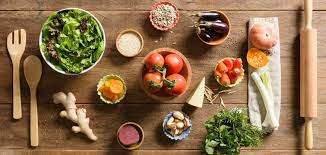 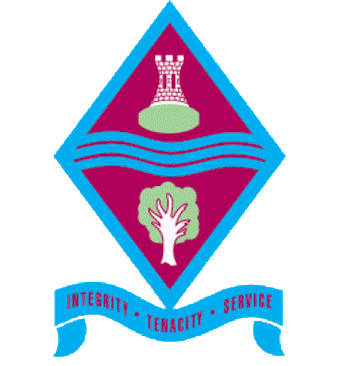 GCSE Food Preparation & Nutrition: Content
The main emphasis is the development of strong practical cookery skills and techniques and a good understanding of nutrition. 
You will discover the essentials of food science, nutrition and how to cook. You will understand the huge global challenges that we face to supply the world with nutritious and safe food. 
It is another step towards creating a healthier society and improving the nation’s cooking skills as well as setting some students on the path to careers in the food and hospitality industry.
GCSE Food Preparation & Nutrition: Assessment
Food Preparation and Nutrition written exam 
1 hour 30 minutes 			50% of total GCSE 	
Food Investigation Task (Scientific investigation)
45 marks 
Non-examined assessment (NEA) 	15% of total GCSE 	

Food Preparation Task  (Prepare 3 dishes in 3 hours)
105 marks 
Non-examined assessment (NEA) 	35% of total GCSE
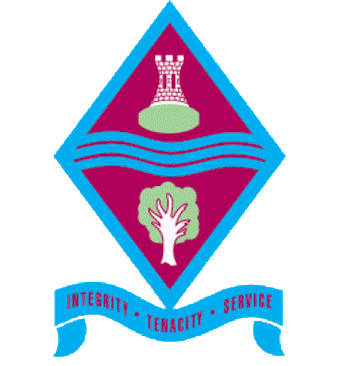 GCSE Physical Education (Edexcel)
Course Overview and Assessment

There are 3 components to GCSE Physical Education: 
Component 1 - The Human Body and Movement in Physical Activity and Sport 
Movement analysis 
Physical training 
Applied anatomy and physiology 
            Written exam 1 - 1 hour 15 mins (30%)
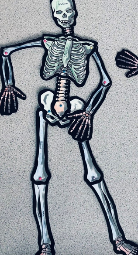 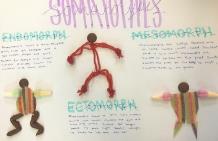 Component 2+3
Component 2 - Socio-Cultural Influences and Well-being in Physical Activity and Sport 
Health, fitness and well-being 
Sports psychology 
Socio-cultural influences 
Written exam 2- 1 hour 15 mins (30%) 

Component 3 - Non-Exam Assessment 
Practical assessment in individual and team activities 30%
Written Coursework 10%
Practical Assessment
Students have to be assessed in 3 activities from the list below. One activity must be from the individual list and one from the team list. The third activity can be from either list. The written coursework is on one sporting activity from the specification.

Team Activities
Football, Badminton (Doubles), Tennis (Doubles), Cricket, Hockey, Netball, Rugby (League or Union), Squash (Doubles), Table Tennis (Doubles), Dance (Group Dance).

Individual Activities
Athletics, Skiing or Snowboarding, Gymnastics, Trampolining, Dance (Solo performance), Swimming, Tennis (Singles), Badminton (Singles), Table Tennis (Singles), Squash (Singles).
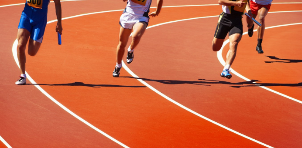 OCR Cambridge 
National 
Certificate 
in Sport Science 
Level 2
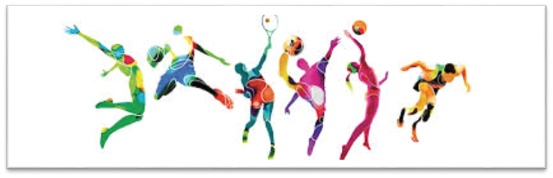 Course outline
Four units to be completed over the 2 years:


Unit R180                                     Reducing the risk of sports injury’s  40%                                
Unit R181                                 Applying the principles of training  40%                
Unit R185                                                                      
   Sports Nutrition 20%
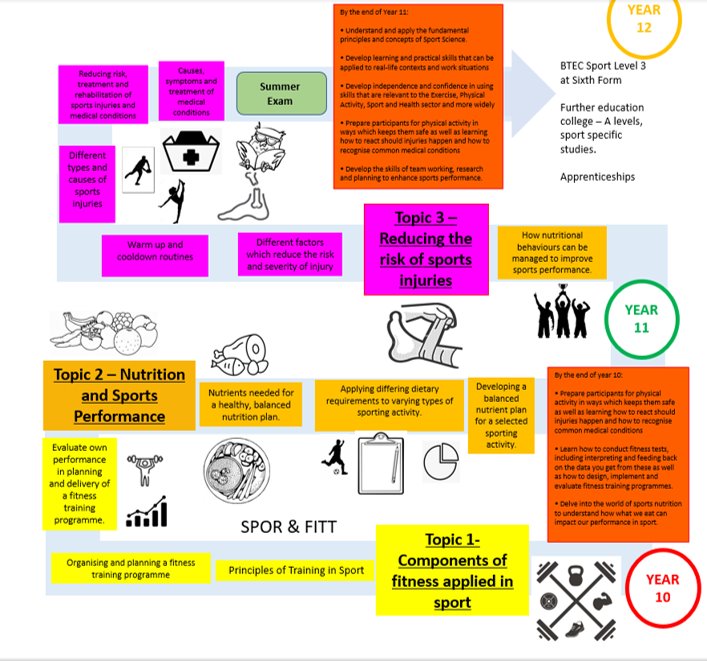 UNIT 1: Reducing the risk of sports injuries and dealing with common medical conditions
This unit is assessed by an exam. 
By completing this unit, you will prepare as a participant to take part in physical activity in a way which minimises the risk of injuries occurring. It will also prepare you to know how to react to common injuries that can occur during sport and physical activity, and how to recognise the symptoms of some common medical conditions. 
Topics that you study will include: 
Different factors which influence the risk and severity of injury
Warm up and cool down routines
Different types and causes of sports injuries
Reducing risk, treatment and rehabilitation of sports injuries and medical conditions
Causes, symptoms and treatment of medical conditions
UNIT 2: Applying the principles of training, fitness and how it affects skill performance
This unit is assessed by a set assignment and practical application, (coursework and practical assessments in TWO sports from the pre-approved list).
By completing this unit, you will conduct a range of fitness tests, understand what they test and their advantages and disadvantages. You will also learn how to design, plan and evaluate a fitness training programme. You will then interpret the data collected from these fitness tests and learn how best to feed this back. 
Topics include: 
Components of fitness applied in sport 
Principles of training in sport
Organising and planning a fitness training programme 
Evaluate own performance in planning and delivery of a fitness training programme
R183: Nutrition and sports performance
This is assessed by a set assignment.
By completing this unit, you will gain understanding of healthy, balanced nutrition. You will consider the necessity of certain nutrients and their role in enabling effective performance in different sporting activities. The knowledge you gain will be used to produce an appropriate, effective nutrition plan for a performer. 
Topics include:
•Nutrients needed for a healthy, balanced nutrition plan.
•Applying differing dietary requirements to varying types of sporting activity
•Developing a balanced nutrition plan for a selected sporting activity
•How nutritional behaviours can be managed to improve sports performance.
Comparisons with two sports courses:
GCSE PE & Sports Science both have the same amount of practical time. 
Both courses are worth a full GCSE. 
Both will give you a pathway through into the 6th form to study sport, no dead ends.
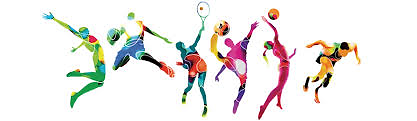 Comparison
GCSE PE

Equivalent to one full GCSE
1 x GCSE PE practical lesson per week 
2 x GCSE PE theory lessons per week
(You also get one core PE lesson per week that everyone in Year 10 completes). 

Assessment:
60% Theory (two exams in year 11).
10% coursework 
30% Practical (three sports)
Sports Science

Equivalent to one full GCSE
1 x Sports Science practical lesson per week 
2 x Sports Science theory lessons per week
(You also get one core PE lesson per week that everyone in Year 10 completes). 

Assessment
40% Theory (one exam in Year 11). 
60% Coursework (two units completed including assessment in two sports)
Timeline 2024
23rd January		Year 9 Tutors interview their students

25th January		Parents’ Evening 4.30-7.00pm – 9B, 9C, 9L & 9R

30th January		Year 9 Tutors interview their students

1st February 		Parents’ Evening 4.30-7.00pm – 9E, 9N, 9U & 9S

2nd February 		Tutors submit student options

W/b 5th February	Pastoral Team interviews where required

9th February		Final Options choices submitted
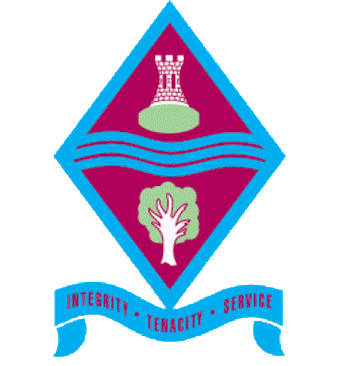